RENTA PERSONAS NATURALES
 AÑO GRAVABLE 2014
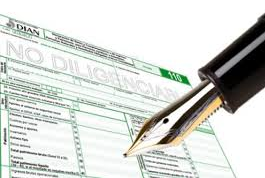 Ley 1607
26 de Diciembre de 2013
Decreto 00099
25 de Enero de 2013
NORMATIVA VIGENTE
Decreto 1070
28 de Mayo de 2013
Decreto 3032
27 de Diciembre de 2013
Decreto 2623
17 de Diciembre de 2014
OBLIGADOS POR EL AÑO 2014
Nacionales
Residentes
Extranjeras
Personas Naturales y Asimiladas
Nacionales
No Residentes
Extranjeras
Concepto de Residencia
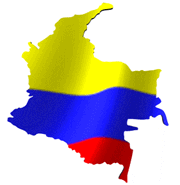 Por permanencia
183 días
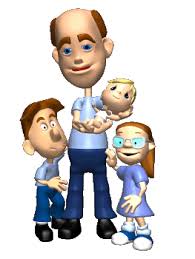 Por atracción
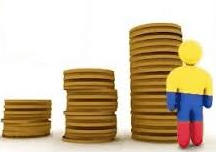 Por la obtención de ingresos
Concepto de Residencia
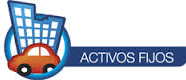 Por posesión de bienes
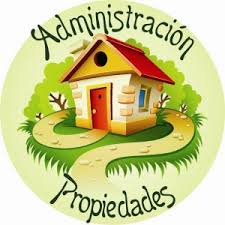 Por administración de bienes
No acrediten su condición de residentes en el exterior para efectos tributarios o tenga residencia fiscal en un país calificado como paraíso fiscal. (Decretos 1966 y 2095) Convenio de Viena
Otros aspectos
Base Gravable Según su Residencia
Personas naturales residentes en el país, ya sean nacionales o extranjeras:

Gravadas sobre rentas de fuente nacional y de fuente extranjera.

Deben declarar su patrimonio poseído dentro y fuera del país.



Personas naturales, nacionales o extranjeras, no residentes en el país:

Gravadas solo sobre rentas de fuente nacional, y 

Declaran solo el patrimonio poseído en Colombia
Clasificación fiscal de las personas naturales
Art. 329 E.T.
EMPLEADOS
Trabajadores por cuenta propia (16 actividades y otros requisitos)
Asalariados
Otros
Independientes
INGRESOS NO SOMETIDOS A CLASIFICACIÓN
(Art. 4 Dec. 3032 / 2013)
IMPLICACIONES DE LOS RETIROS DE LOS APORTES VOLUNTARIOS A PENSIÓN Y DE CUENTA AFC
CATEGORÍA EMPLEADOS
Forma de determinar su impuesto de renta:
CATEGORÍA TRABAJADORES POR CUENTA PROPIA
Forma de determinar su impuesto de renta:
CATEGORÍA OTROS
Forma de determinar su impuesto de renta:
Tarifa del impuesto
No residentes
Residentes
33%
Tabla Art. 241,  332 Y 333 E.T.
IMAS PARA EMPLEADOS
Es un sistema de determinación simplificado del impuestos sobre la renta y complementarios.

Es voluntario.

No le aplican los factores de determinación del impuesto por el sistema ordinario

Base Gravable = Renta Gravable Alternativa RGA determinada por el sistema IMAN

No están obligados a determinar el impuesto sobre la renta por el sistema ordinario ni por el IMAN
¿Cuando puedo declarar por el IMAS?
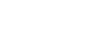 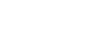 Renta exenta del 25% para personas naturales distinta a asalariados - categoría empleados
Artículo 26°. Adiciónese el parágrafo 4 al artículo 206 del Estatuto Tributario el cual quedaré así:
"Parágrafo 4. La exención prevista en el numeral 10 procede también para las personas naturales clasificadas en la categoría de empleados cuyos pagos o abonos en cuenta no provengan de una relación laboral, o legal y reglamentaria, de conformidad con lo previsto en los artículos 329 y 383 del Estatuto Tributario. Estos contribuyentes no podrán solicitar el reconocimiento fiscal de costos y gastos distintos de los permitidos a los trabajadores asalariados involucrados en la prestación de servicios personales o de la realización de actividades económicas por cuenta y riesgo del contratante. Lo anterior no modificará el régimen del impuesto sobre las ventas aplicable a las personas naturales de que trata el presente parágrafo, ni afectará el derecho al descuento del impuesto sobre las ventas pagado en la adquisición de bienes corporales muebles y servicios, en los términos del artículo 488 del Estatuto Tributario, siempre y cuando se destinen a las operaciones gravadas con el impuesto sobre las ventas.¨
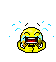 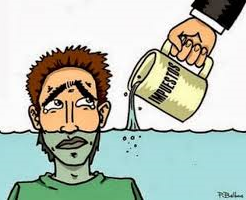 ¿Cuando puedo declarar por el IMAS T.C.P.?
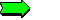 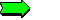 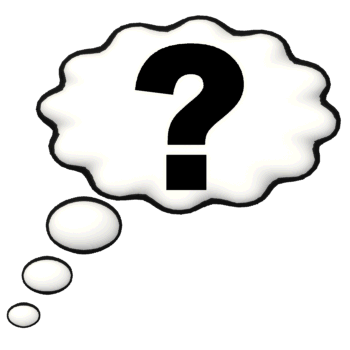 ¿FORMULARIO 110 – 210 – 230 - 240?
VALOR PATRIMONIAL DE LOS ACTIVOS
La expresión ``Valor Patrimonial``      hace referencia a aquel valor por el deben ser denunciados fiscalmente los activos y pasivos.
Costo de adquisición art. 267 E.T.
Vehículos
Bienes adquiridos por leasing
Reglas señaladas art. 267 y 127-1 E.T.
Acciones y aportes
Por su costo fiscal art. 272 E.t.
Valor de los semovientes
El determinado por el gobierno nal.
Valor patrimonial de los inmuebles
Por su costo fiscal art. 277 E.T.
Rafael Antonio Duarte  Nieto - Contador Público Tributarista
22
Valor patrimonial de los inmuebles
Personas naturales
Costo fiscal
Art. 69 E.T.
Auto Avaluó
Art. 72 E.T.
Factor
Art. 73 E.T.
Personas Jurídicas
23
Personas naturales - no Contabilidad
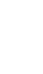 Sin perjuicio del Art. 73 E.T.
Costo Fiscal 2014
GANANCIAS OCASIONALES
Dependiendo de su procedencia, las ganancias ocasionales se pueden originar en:
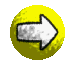 Herencias, legados y donaciones
Las herencias son todas las asignaciones representadas en dinero o en especie, que deja una persona a otra al fallecer
Los legados son asignaciones específicas que deja una persona a otra al fallecer, que están escritas en un testamento en el cual se especifica qué bien o derecho le corresponde al legatario.
La porción conyugal Es la parte del patrimonio que recibe la pareja sobreviviente de la persona que fallece, con el fin de cubrir los valores necesarios que le permitan una subsistencia digna.
Las donaciones son los bienes materiales e inmateriales recibidos por una persona o entidad de forma gratuita; para que exista una donación debe haber una disminución en el patrimonio del donante y un aumento en el patrimonio del donatario.
Cualquier acto jurídico inter vivos celebrado a título gratuito, cualquier acto celebrado entre dos personas vivas en donde una parte le otorga a la otra un derecho reconocido en dinero o en especie, sin recibir contraprestación alguna.
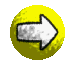 Venta de activos fijos poseídos 2 años o más
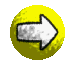 Liquidación de sociedades con permanencia de 2 años o más
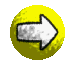 Loterías, rifas, apuestas, premios, juegos y similares
10%
Tarifas del Impuesto a las Ganancias Ocasionales
20%
Base del impuesto
Ganancia Ocasional Exenta
Art. 307 E.T.
Herencias, legados y donaciones
Las primeras 7.700 UVT, de valor del inmueble de vivienda ubicada en zona urbana o rural de propiedad del causante
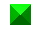 Las primeras 3.490 UVT, de los ingresos que reciba el cónyuge sobreviviente y cada uno de los herederos o legatarios, por concepto de porción conyugal, herencia o legado.
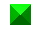 El 20% sin superar 2.290 UVT, cuando se trate de herencias o legados recibidos por personas diferentes de las beneficiarias por ley; esta exención también aplica a las donaciones y otros actos entre vivos
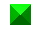 Ganancia Ocasional Exenta
Art. 311-1 E.T.
En venta de inmueble de habitación
Requisitos bajo los cuales procede esta exención:
 
Que la casa o apartamento de habitación objeto de la venta hayan sido poseídos dos años o más.
 
Que el valor catastral o el autoavalúo sea igual o inferior a 15.000 UVT en el año gravable en el que se protocoliza la escritura pública.
 
Que la totalidad de los dineros recibidos de la venta tenga uno o varios de los siguientes destinos:
 
a) Depositados en una o más cuentas ”AFC ” cuyo titular sea única y exclusivamente el vendedor del inmueble.
 
b) Que se destinen al pago total o parcial de uno o más créditos hipotecarios o la compra de casa o apto. de habitación.
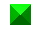 COSTOS  ACTIVOS FIJOS ENAJENADOS
Costo de adquisición
El costo fiscal
COSTO DE LOS BIENES INMUEBLES ENAJENADOS OBLIGADOS O NO A LLEVAR CONTABILIDAD
El auto avalúo declarado
Incremento propiedad raíz
El avalúo catastral actualizado
Rafael Antonio Duarte  Nieto - Contador Público Tributarista
32
COSTO DE LOS ACTIVOS FIJOS NO BIENES RAÍCES OBLIGADOS A LLEVAR CONTABILIDAD
Rafael Antonio Duarte  Nieto - Contador Público Tributarista
33
COSTO DE LOS INMUEBLES PARA OBLIGADOS A LLEVAR CONTABILIDAD
Rafael Antonio Duarte  Nieto - Contador Público Tributarista
34
Venta activo fijo contribuyente obligado a contabilidad
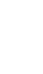 RENTA LIQUIDA ESPECIAL RECUPERACION DEPRECIACION
GANANCIA OCASIONAL
Venta activo fijo (finca) contribuyente obligado o no a contabilidad
Venta activo fijo (aportes y/o acciones) P.N. obligado o no a contabilidad
Ganancia Ocasional
COSTO FISCAL ACCIONES Y APORTES
PERSONAS NATURALES
VALOR ADQUISICIÓN
COSTO FISCAL
COSTO ADQUISICIÓN MÁS EL INCREMENTO DE I.P.C (TABLA)
Valor intrínseco o de bolsa
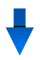 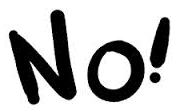 Rafael Antonio Duarte  Nieto - Contador Público Tributarista
39
¿Cómo se reflejan en la declaración de renta los leasing habitacional?
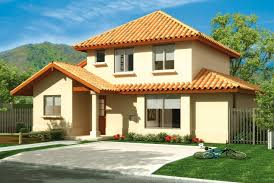 Rafael Antonio Duarte  Nieto - Contador Público Tributarista
40
El Leasing Habitacional es una figura utilizada por las personas naturales para adquirir vivienda en la cual, la persona lo único que está haciendo, es tomar en arrendamiento pero con opción futura de compra, un bien cuya propiedad le pertenece a la entidad financiera que la entrega en arrendamiento
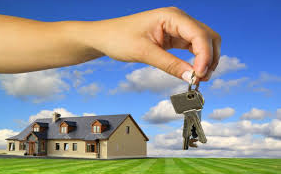 41
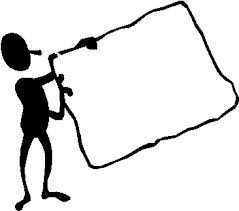 ¿Activo, Pasivo o Gasto?
El art. 1 de la Ley 795 de 2003, el art. 1 Dec. 779 de 2003 y art. 267-1 del E.T. determinan que las operaciones de leasing habitacional, tanto para efectos contables y fiscales se consideran como leasing operativo, lo que implica entonces que el arrendatario no tendrá que reflejar en el activo ni el pasivo valor alguno, mientras este vigente el contrato de leasing.
Rafael Antonio Duarte  Nieto - Contador Público Tributarista
42
¿Fiscalmente que es deducible?
Los intereses de financiación máximo 1.200 UVT (32.982.000 año 2014)
¿Se pueden capitalizar los cánones de arrendamiento que no son deducibles en renta?
Si, el inciso segundo del Art. 71 del E.T. da la opción que los cánones (correspondiente al capital), se puedan capitalizar como valor del bien, el cual será incrementado con el valor de la opción de compra que se pagará al final del contrato.
43
Valor patrimonial de los Derechos Fiduciarios
Art. 271-1 E.T.
Para los beneficiarios de los derechos fiduciarios el valor patrimonial será  el que corresponda según su participación en el patrimonio líquido del fideicomiso.

Nota: Los derechos sobre el patrimonio deben ser declarados por el contribuyente que tenga la explotación económica del bien.
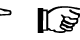 ¿En qué casos mi declaración de renta persona natural, debe ir firmada por contador o revisor fiscal?

El artículo 596 numeral 6 del Estatuto tributario: 

La firma del revisor fiscal cuando se trate de contribuyentes obligados a llevar libros de contabilidad y que de conformidad con el Código de Comercio y demás normas vigentes sobre la materia, estén obligados a tener Revisor Fiscal.

Los demás contribuyentes obligados a llevar libros de contabilidad deberán presentar la declaración del impuesto sobre la renta y complementarios firmada por contador público, vinculado o no laboralmente a la empresa, cuando el patrimonio bruto en el último día del año o período gravable, o los ingresos brutos del respectivo año sean superiores a 100.000 UVT. 

Cuando se diere aplicación a lo dispuesto en el presente numeral, deberá informarse en la declaración de renta el nombre completo y número de matrícula del contador público o revisor fiscal que firma la declaración.
¿Una sociedad conyugal es declarante del impuesto de renta?

La sociedad conyugal como tal no es contribuyente ni declarante del impuesto sobre la renta, pero cada uno de los cónyuges debe declarar por separado siempre y cuando sus ingresos y patrimonio al finalizar el año, superen los topes fijados por el gobierno nacional para cumplir con dicha obligación.

Si se trata de bienes inmuebles y éstos figuran a nombre de uno de los cónyuges es éste quien debe declararlos, así como la renta que generen; si figuran a nombre de los cónyuges como propiedad común, cada uno debe declarar el 50%. 

Si en el registro figuran porcentajes diferentes, cada uno incluye el porcentaje que le corresponda. Además cada sujeto debe declarar los bienes propios.

¿Una persona natural declarante por primera vez está obligada a calcular renta presuntiva?

Sí. Ya que por el hecho de no haber presentado anteriormente declaración de renta no implica que haya carecido de patrimonio; por lo tanto, la persona puede determinar su patrimonio bruto y su patrimonio líquido al 31 de diciembre del año anterior al que va a declarar y sobre éste último, calcular la renta presuntiva.
¿Una persona natural catalogada en la categoría de empleado que se acogió al beneficio de la progresividad en el pago del impuesto sobre la renta y complementarios del artículo 4º de la Ley 1429 de 2010, al momento de determinar su impuesto sobre la renta ¿puede aplicar este beneficio ya sea que determine por el sistema ordinario o por el sistema IMAN?

Las reducciones de la tarifa del impuesto de renta que concede la Ley 1429 solo aplica al impuesto que se determine con la depuración ordinaria, pero no al que se calcula con el IMAN o IMAS (Art. 8 Dec. 3032/2013)

Por lo tanto, el impuesto mediante el sistema ordinario, se debe comparar con el monto de impuesto calculado por el IMAN para establecer cuál es la cifra mayor, que sería el impuesto correspondiente en el respectivo período gravable.


¿Qué modificaciones realizo la reforma tributaria año 2014 en las rentas exentas de trabajo?

Que el beneficio de la renta exenta del 25% también es aplicable a los independientes que clasifiquen en la categoría empleado. Igualmente las deducciones a las que tiene derecho serán las mismas de un asalariado.
¿Cuándo se entiende realizado el ingreso en la enajenación de bienes inmuebles?

En la fecha de la escritura pública correspondiente.

¿La enajenación de inmuebles entre padres e hijos a título de venta constituye ganancia ocasional?

Sí. Cuando se trate de la utilidad en la enajenación de activos fijos poseídos dos años o más.

¿Cómo se debe reflejar en la declaración de renta la utilidad en la venta de un activo fijo poseído por menos de dos años?

Según la DIAN Concepto 049408 de 2014 la utilidad neta se debe reflejar en el reglon ``ingresos no operacionales``  y no como sucedía en el pasado que el valor de la venta se reconocía como ingreso no operacional y en otros costos el valor del costo fiscal de dicho activo enajenado.

¿Los ingresos por pensiones se deben reconocer en el IMAN e IMAS?

En el IMAN no; pero en el IMAS (230) si se reconocen en el reglón 30 pero se excluyen las primeras 12.000 UVT en el reglón 32.
¿En qué momento se causa la ganancia ocasional proveniente de herencia o legado?

Se causa en la fecha de ejecutoria de la sentencia que apruebe la partición o adjudicación o con la escritura de partición cuando la liquidación de la sucesión se realizó por mutuo acuerdo.

¿El límite por subcapitalización establecido en el art. 118-1 del E.T. aplica también sobre los intereses de vivienda?

La DIAN mediante concepto 045542 del 2014 aclaró que la deducción por intereses de vivienda NO está condicionada a la regla de subcapitalización señalada en el artículo 118-1 E.T.

¿Se deben computar dentro de los ingresos que determinan la obligación de declarar, lo ingresos por enajenación de activos fijos, y los provenientes de loterías, apuestas o similares?

La DIAN en el Oficio 05852 de julio de 2014 concluye que al momento de computar dentro de sus ingresos que determinan la obligación de declarar no se deben incluir los ingresos por estos conceptos
Art. 277. Valor patrimonial de los inmuebles.

-Modificado- Los contribuyentes obligados a llevar libros de contabilidad deben declarar los inmuebles por el costo fiscal, determinado de acuerdo con lo dispuesto en los Capítulos I y III del Título II del Libro I de este Estatuto y en el artículo 65 de la Ley 75 de 1986.
Los contribuyentes no obligados a llevar libros de contabilidad deben declarar los inmuebles por el mayor valor entre el costo de adquisición, el costo fiscal, el autoavalúo o el avalúo catastral actualizado al final del ejercicio, sin perjuicio de lo dispuesto en los artículos 72 y 73 de este Estatuto. Las construcciones o mejoras no incorporadas para efectos del avalúo o el costo fiscal del respectivo in mueble deben ser declaradas por separado.
Muchas Gracias